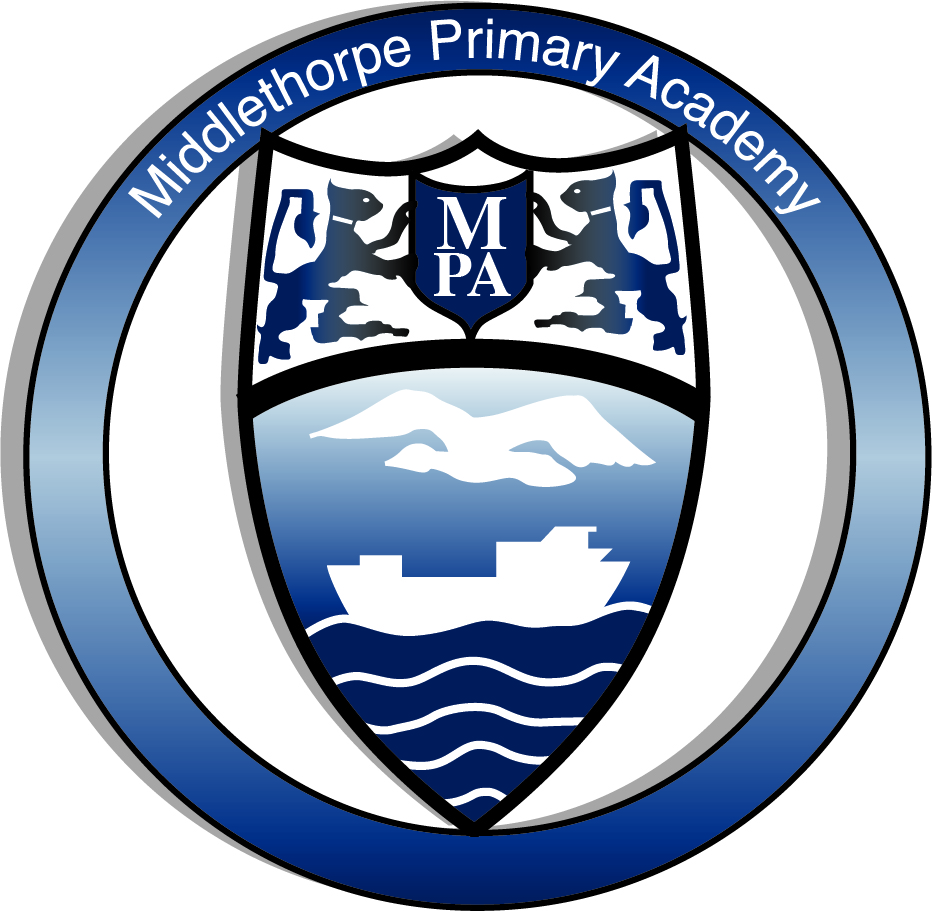 Reading @ Middlethorpe
Day 1 = Fluency (Driver Text)
Children to read a section of text. They could read the section of text independently OR paired read and they could take it turns with their partner.

Teacher and TA to focus on 5 children each per week. Teachers and TAs to listen to the focus children read for a few minutes, addressing any misconceptions. 

Teachers and TAs to make a note on the record sheet (next slide) about their fluency and any errors in reading vocabulary/content domain. (These words could then form part of the vocabulary sessions or skills sessions in the following weeks.)

Post Lesson discussion. Direct it at children who have not been focussed on to gain an overall understanding from the class.
Begin the lesson with 3 verbal questions about the driver text from the previous week. 

Children to write their responses down on a post it note and then they will self- mark as teacher goes through answers. (This is giving children opportunities to recall known facts from the novel to help support them with new understanding and learning further. 

Ask the children if there is anything else about the book which they can remember.
Teacher to model reading aloud to the class. This includes reading with an appropriate speed and expression. 

Teachers could use their modelled read to discuss the importance of reading at an appropriate speed etc.
Independent Application/ Teacher Assessment
Teacher Model
Prior Learning/ Text Talk
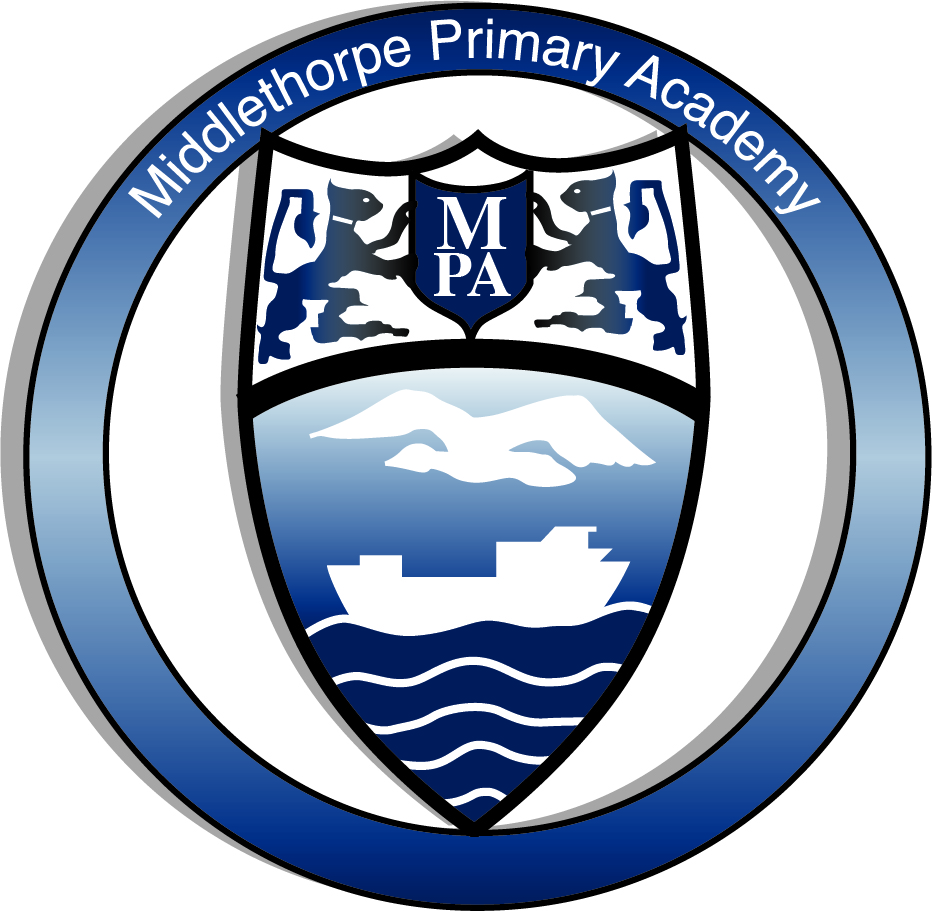 Reading @ Middlethorpe
Day 2 = Vocabulary (Driver Text)
Begin the input by either recapping text from previous lesson or reading a new section of text (Year 5/6). If reading a new section, teacher model read for a section and then children will read the rest of the section independently or in their pairs. 

I Do- Introduce today’s vocabulary skill by modelling the thinking process. How would you as a teacher solve this type of vocabulary question/skill? 

We Do- Give the children the same vocabulary skill/question type but a different question  to the modelled one and ask them to solve in partner’s using ‘Middle/ Thorpe’ approach. This can be done on whiteboards/ tables etc.  (This is a great assessment opportunity as teacher’s walk the room).
Give children their independent task based on the vocabulary skill OR vocabulary question type learnt this lesson.   

Children should complete this task independently. 

Focus groups/ Support groups can be created through the assessment carried out in the ‘We Do’ input activity. 

Provide children with a challenge to push on children who finish the task. This could be a challenge linked to a different domain, which encourages the children to think deeper about the section of text they have read.
Begin the lesson with a quick retrieval activity which links to previous learning on Vocabulary. 

This gives opportunities to revisit vocabulary from previous lessons through a DNA style activity. 

Complete a retrieval activity in books.
Independent Task/ Challenge
Teacher Model/ Shared Discussion Input
Prior Learning/ Text Talk
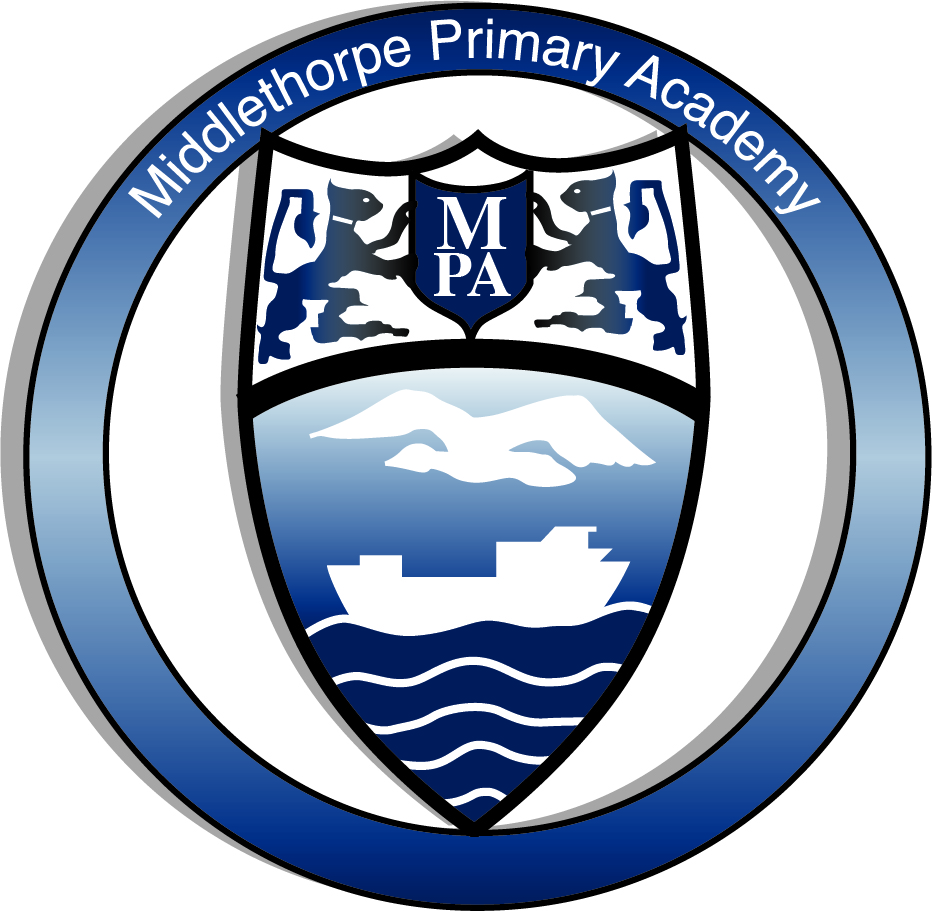 Reading @ Middlethorpe
Day 3 = Skill (Driver Text)
Begin the input by reading a new section of text. Teacher model read for a section and then children will read the rest of the section independently or in their pairs. 

I Do- Introduce today’s content domain skill by modelling the thinking process. How would you as a teacher solve this type of question/skill? The skill taught should be based on the children’s needs. For example, they may need be secure in retrieving information from a text but they may need more support on inference or sequencing events etc. 

We Do- Give the children the same content domain skill/question type but a different question  to the modelled one and ask them to solve in partner’s using ‘Middle/ Thorpe’ approach. This can be done on whiteboards/ tables etc.  (This is a great assessment opportunity as teacher’s walk the room).
Give children their independent task based on the content domain skill or question type learnt this lesson.   

Children should complete this task independently. 

Focus groups/ Support groups can be created through the assessment carried out in the ‘We Do’ input activity. 

Provide children with a challenge to push on children who finish the task. This could be a challenge linked to a different domain, which encourages the children to think deeper about the section of text they have read.
Begin the lesson with a quick retrieval activity which links to previous learning. 

It could be a different question type from the same content domain OR it could be a totally different content domain. 

Talk through the skill and what we can remember about the skill. 

Complete a retrieval activity in books.
Independent Task/ Challenge
Teacher Model/ Shared Discussion Input
Prior Learning/ Text Talk
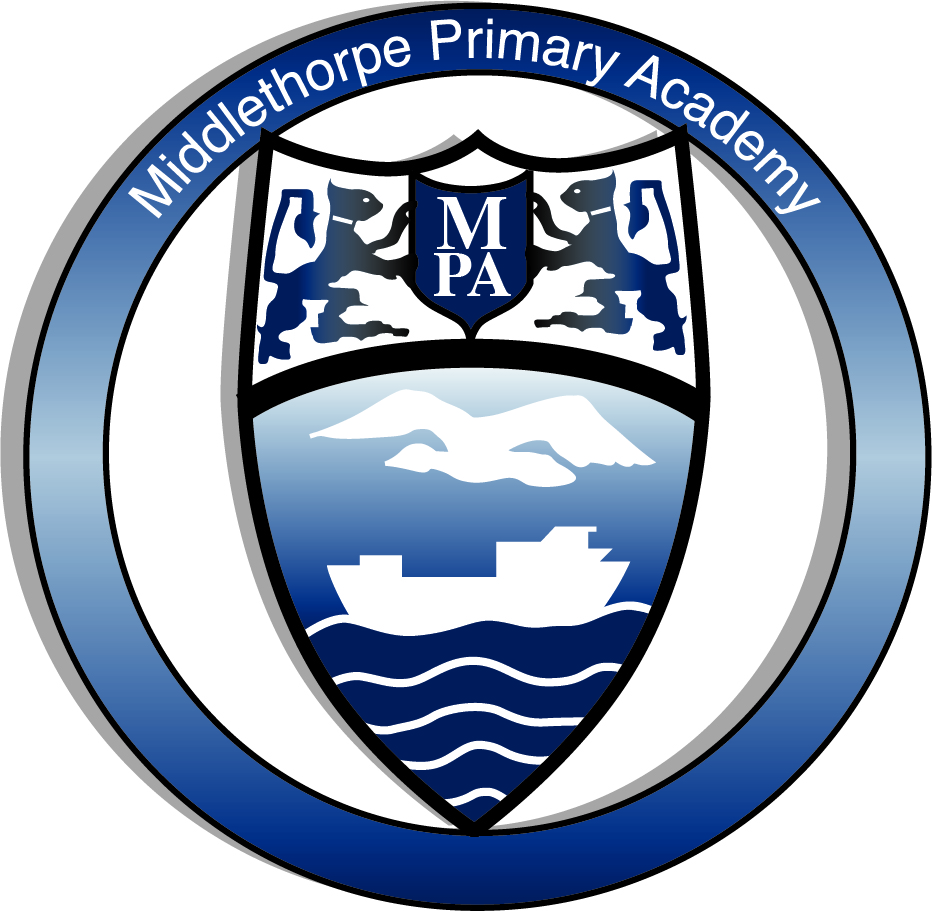 Reading @ Middlethorpe
Day 4 = Skill (Comprehension Ninja/ Other Text)
No Teacher Input on Day 4. 

Children to be given an independent text based on either Comprehension Ninja or others identified in the Reading LTP. (Teachers to ensure a range of fiction/ non-fiction and poetry are given to ensure children are exposed to a wide range of texts.) 

Children to complete an assessment based on skills learnt on Day 3. 

Provide children with a challenge to push on children who finish the task. This could be a challenge linked to a different domain, which encourages the children to think deeper about the section of text they have read.
Begin the lesson with a quick retrieval activity which links to previous learning. 

It could be a different question type from the same content domain OR it could be a totally different content domain. 

Talk through the skill and what we can remember about the skill. 

Complete a retrieval activity in books.
Prior Learning/ Text Talk
Independent Task/ Challenge/ Assessment
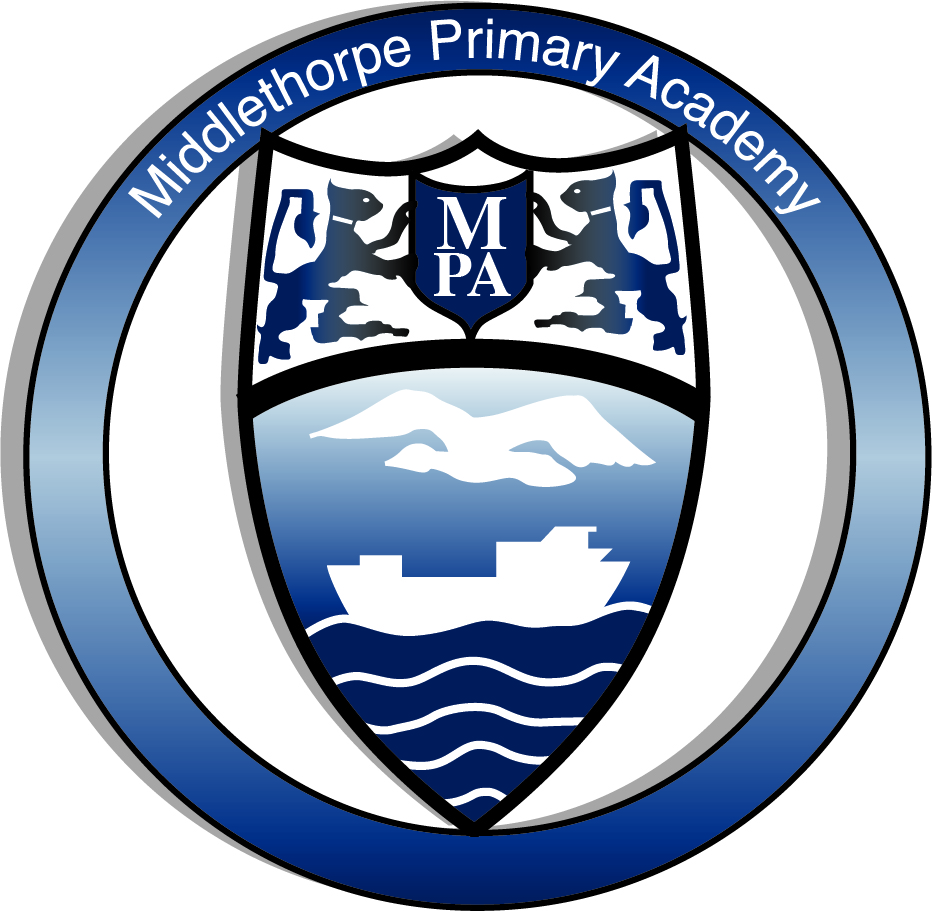 Reading @ Middlethorpe
Day 5 = Reading Plus 30 Mins
Children to complete one of their 30 minute Reading Plus Sessions. (2 x 30 minute sessions to be done elsewhere in the week).
Go on your class overview. 
Click on ‘Usage’ and then click on ‘Real Time Activity.’ 
This allows you to monitor what the children are doing whilst they are on the device and also who is struggling and may need some support during the lesson.
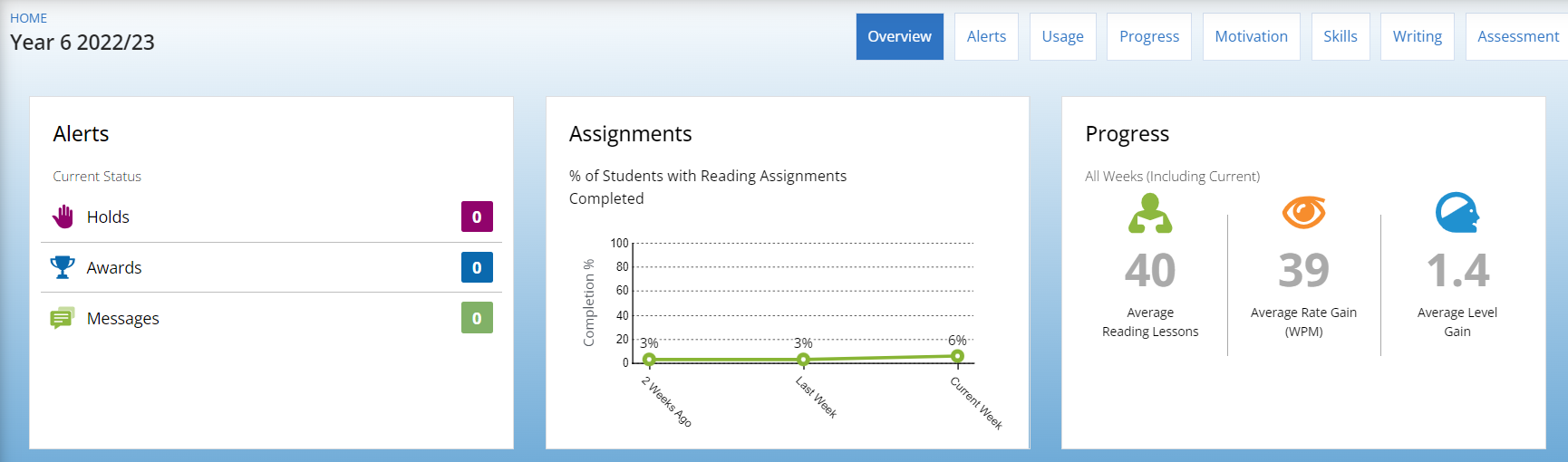 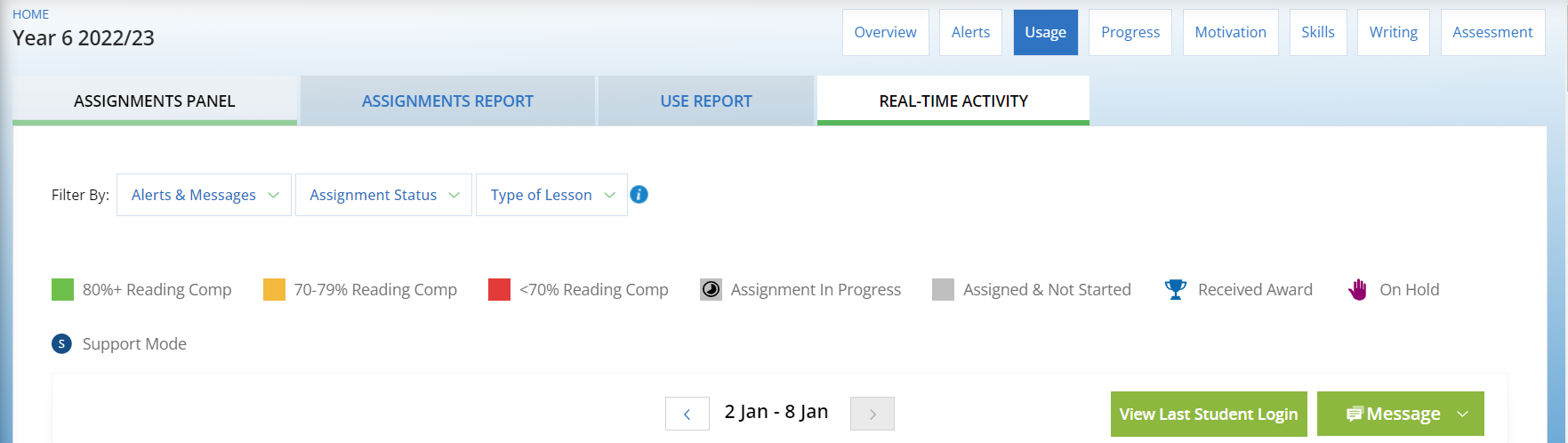 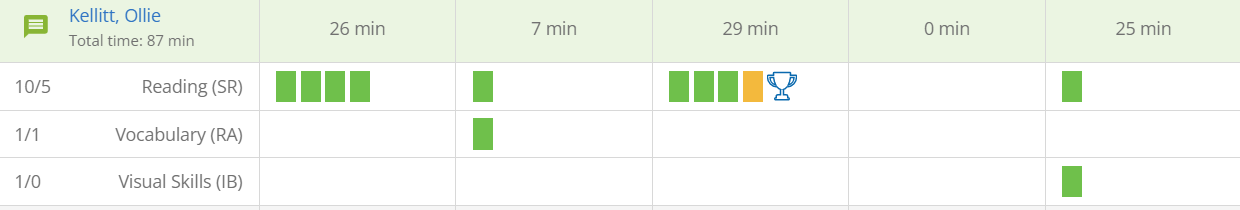